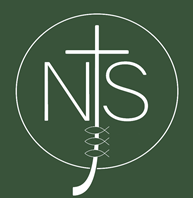 Upper School

Head Teacher Awards
Thursday 13th SeptemberWell done to all the following children for their achievements this week